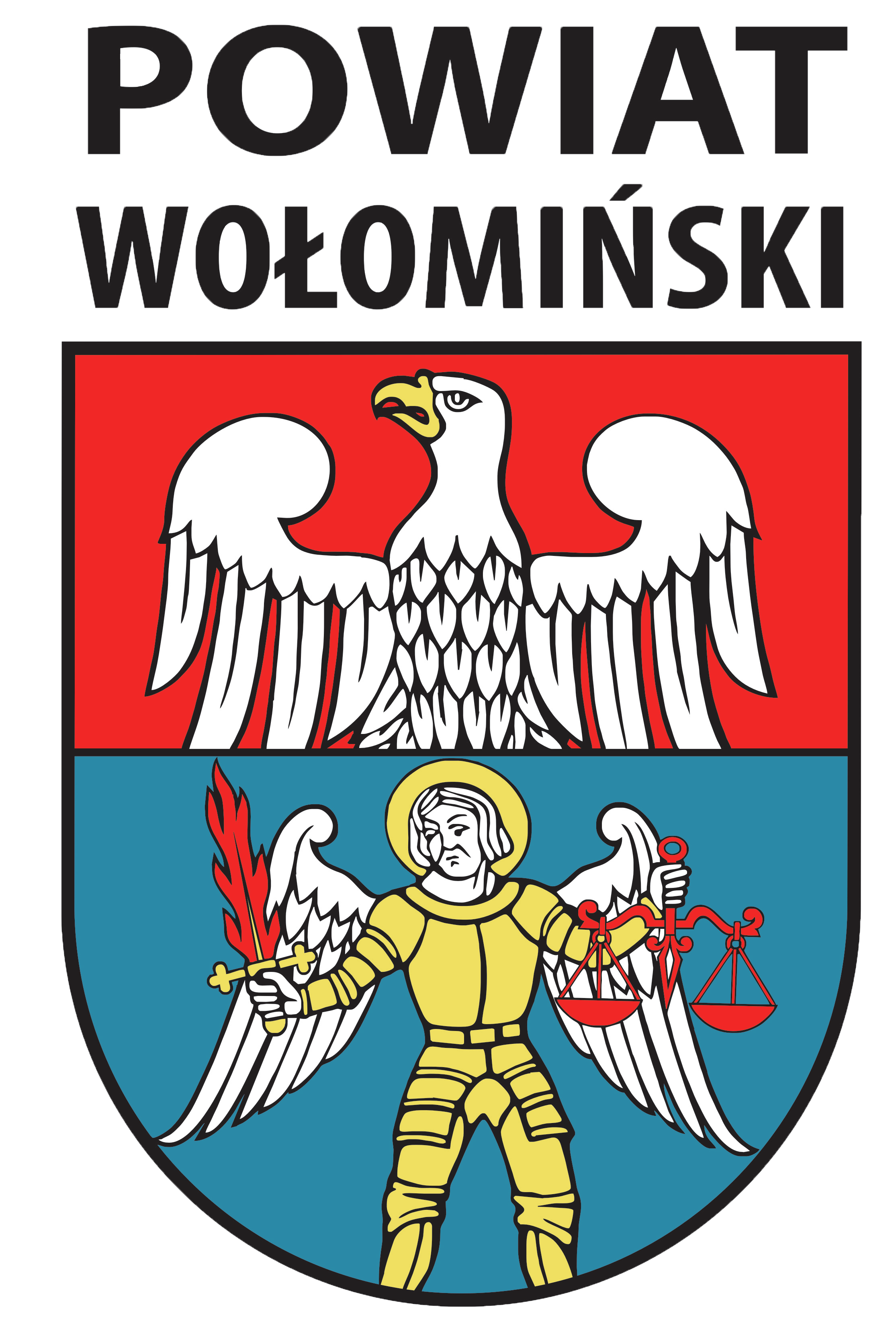 Różnice i kluczowe informacje
Nieodpłatna Pomoc Prawna a Nieodpłatne Poradnictwo Obywatelskie
Zadanie publiczne realizowane ze środków budżetu państwa przez Powiat Wołomiński
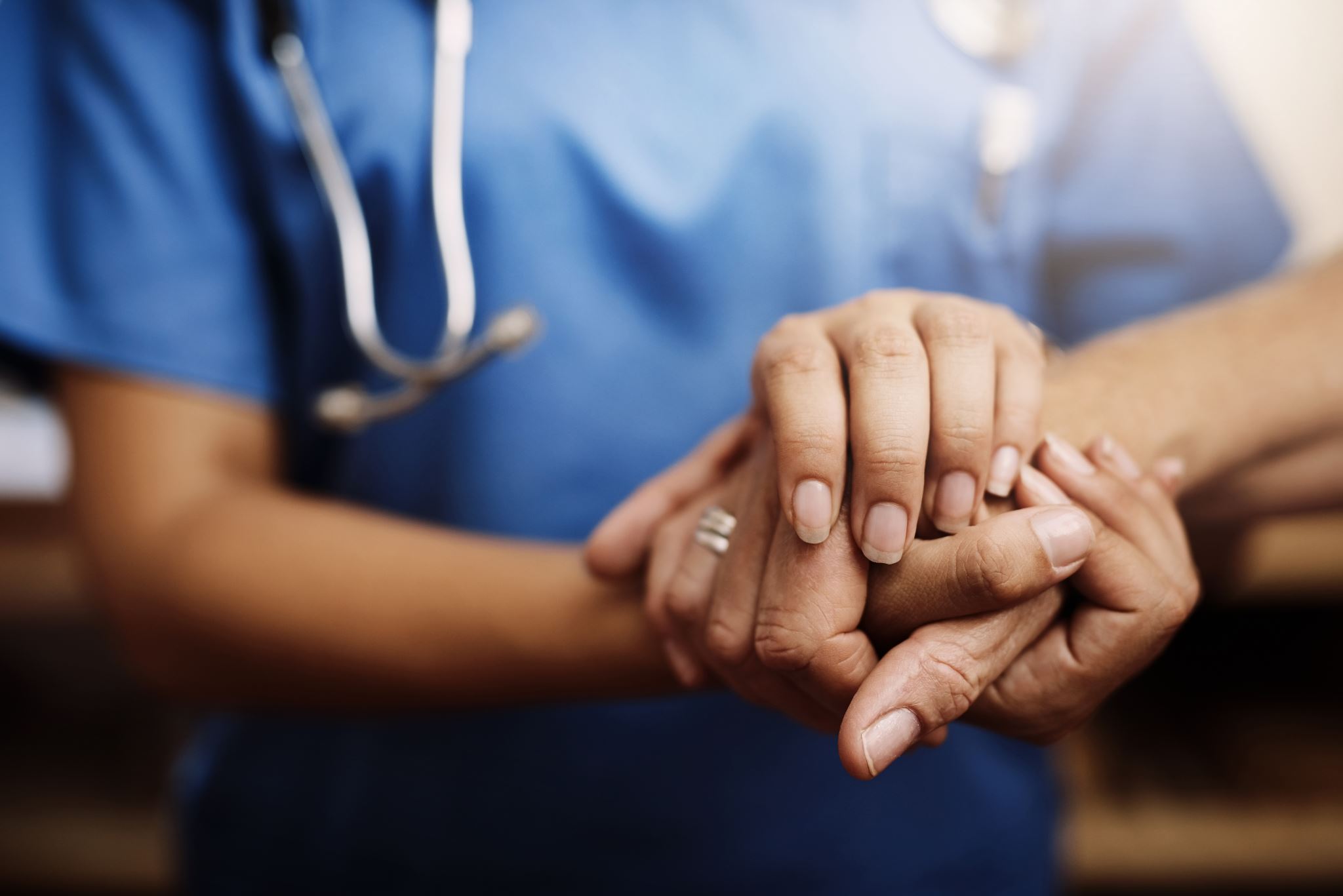 Wprowadzenie
Nieodpłatna pomoc prawna i nieodpłatne poradnictwo obywatelskie to dwa elementy systemu wsparcia obywateli w Polsce.
Choć oba mają na celu pomoc osobom w trudnej sytuacji, różnią się zakresem, formą udzielania pomocy i grupą odbiorców.
Podstawy prawne
Definicje
Cel świadczenia pomocy
Zakres świadczonej pomocy – NIEODPŁATNA POMOC PRAWNA
Zakres świadczonej pomocy – Nieodpłatne poradnictwo obywatelskie
Formy udzielania pomocy
Nieodpłatna pomoc prawna:
Głównie w formie konsultacji prawnych.

Nieodpłatne poradnictwo obywatelskie:
Holistyczne podejście obejmujące różne aspekty problemu.
Często skupienie na edukacji i wsparciu organizacyjnym.
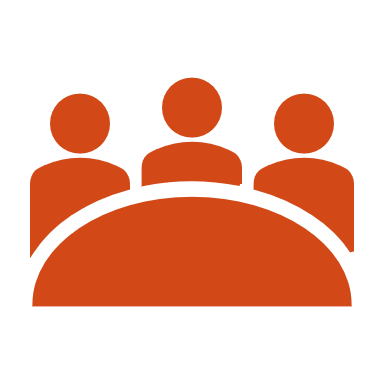 Odbiorcy pomocy
Nieodpłatna pomoc prawna:
Osoby potrzebujące pomocy w zrozumieniu przepisów prawa.

Nieodpłatne poradnictwo obywatelskie:
Osoby z problemami społecznymi, które wymagają bardziej kompleksowego wsparcia.
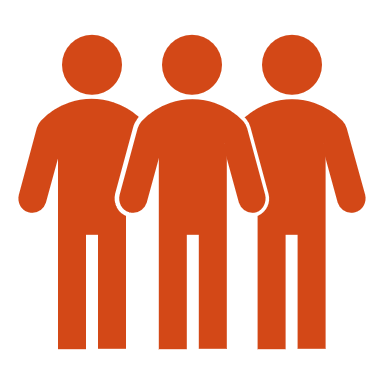 Specyfika poradnictwa obywatelskiego
Zorientowane na rozwiązanie konkretnego problemu życiowego.
Często wymaga analizy różnych aspektów sytuacji: prawnych, ekonomicznych i społecznych.
Podejście indywidualne, dostosowane do potrzeb osoby korzystającej z pomocy.
KwalifikacjE OSÓB OBSŁUGUJĄCYCH PUNKTY POMOCY
Podsumowanie